Indian Healthcare Billing 101
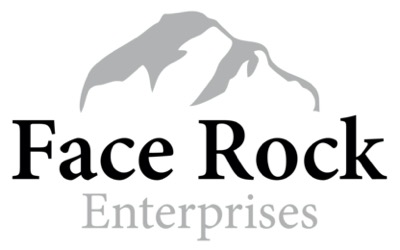 Karen Knight, MLS
Partner/Consultant
A Tribal Consulting Firm
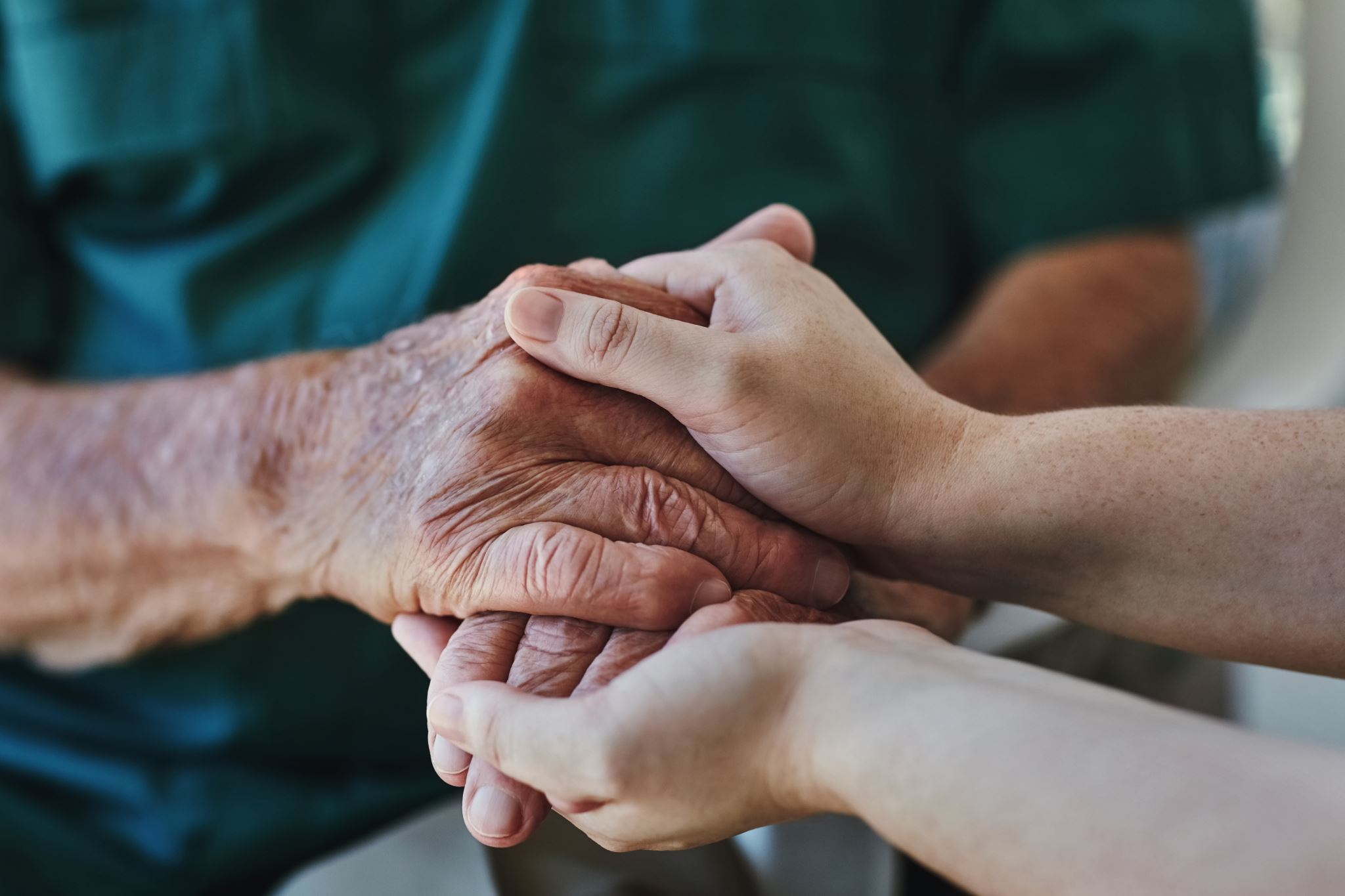 Agenda
Overview of how Indian Healthcare works
Focus on Tribal programs               (Indian Health Services (IHS) will follow this presentation)
History 
Misconceptions
Payment
Denials and Approvals
Let’s startwith the Basics
History: What makes Indian health care different than other ethnicities?
Indian Healthcare Components (I/T/U)
IHS
I
T
U
(Retrieved from Indian Health Services/www.IHS.gov)
[Speaker Notes: Notes: Co-narration is recommended to be conducted by Karen Knight and I myself from written scripts and experiential talking points.]
What are some common misconceptions about IHCPs?
Indian Healthcare is an insurance plan
The casinos fund the health systems
All care is paid for by the Federal Government
All Indians are eligible for care
Tribal members/citizens can only be seen at their own Tribe’s health clinic/facility 
Only Indians may be seen at I/T/Us
If you are a Tribal member, your referrals are automatically approved
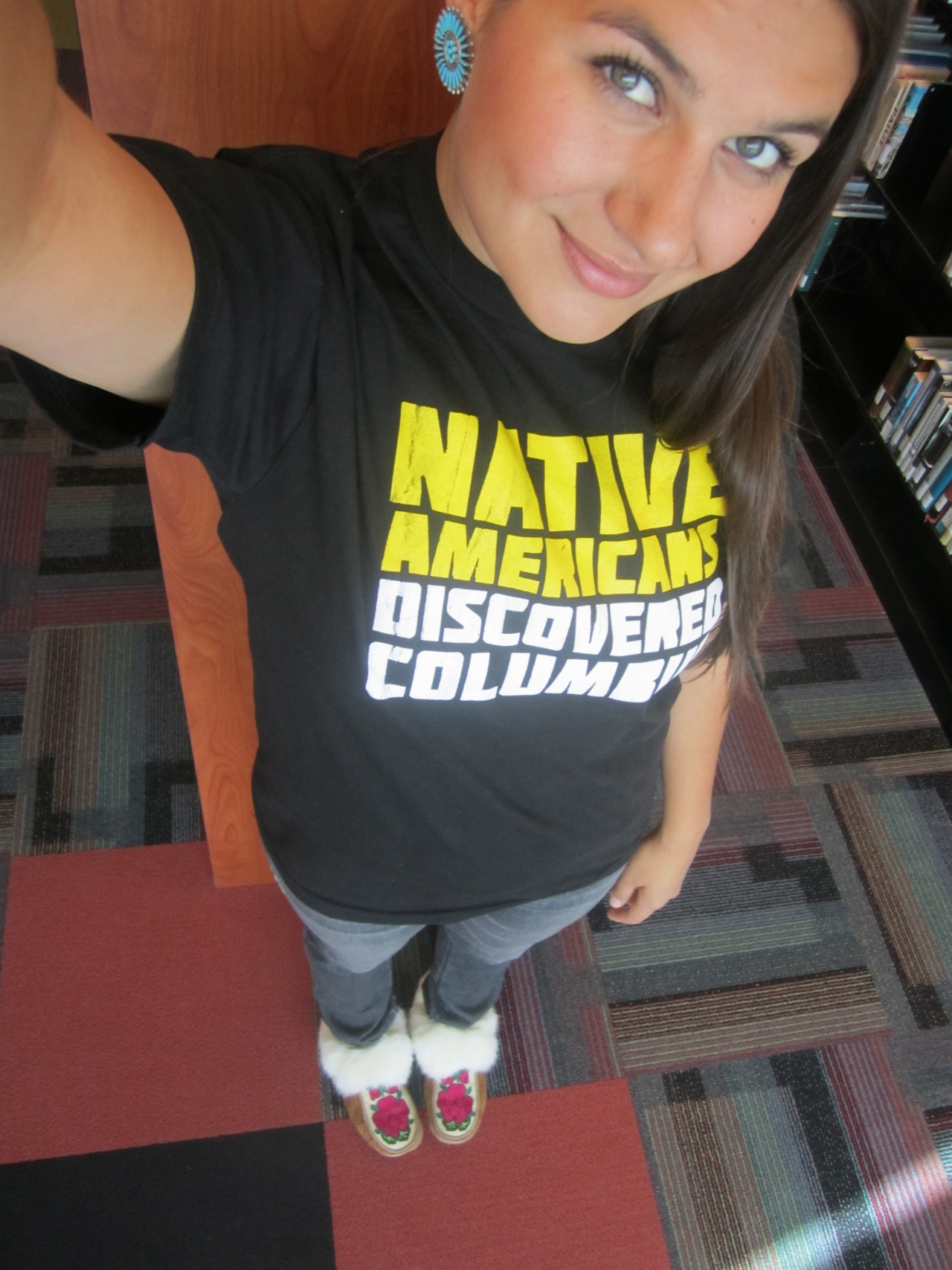 [Speaker Notes: Notes: We will script responses to each of these misconceptions.]
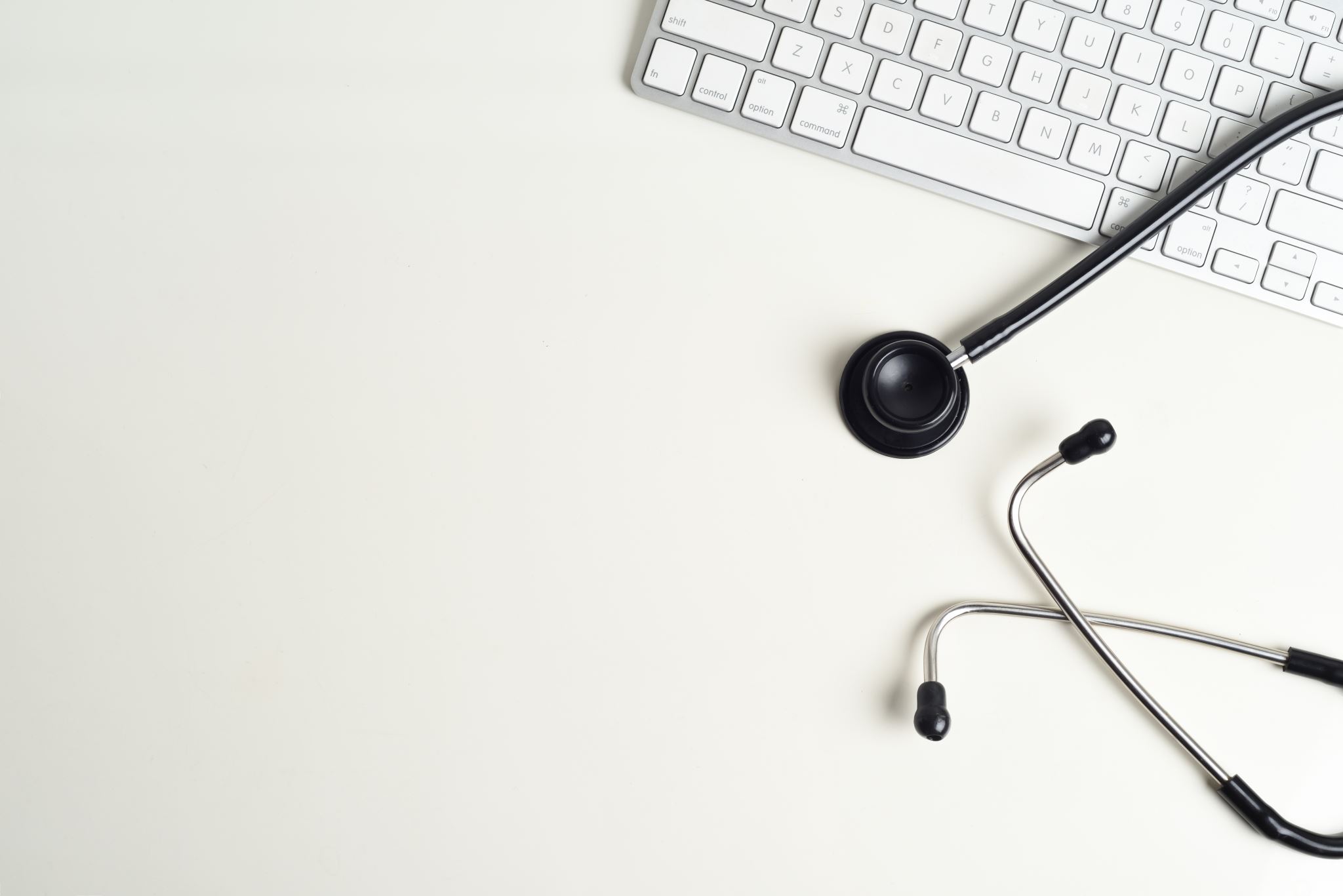 Funding of Indian Healthcare
Tribes are funded at approximately 40% of their cost to render care
This is less than the prison system is funded for healthcare
Results in limited resources to pay for healthcare
IHS and Tribes must use a priority system to define and pay for the most urgent services
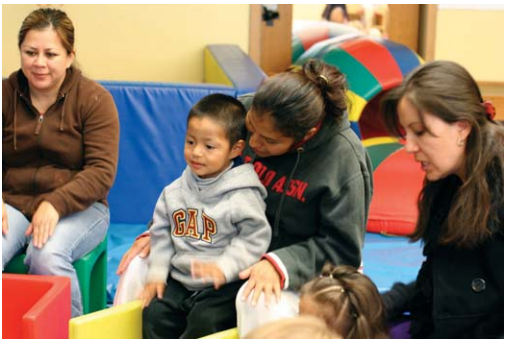 Who may be seen at an I/T/U?
Members/citizens of any federally recognized Tribe 
Women who are pregnant with an Indian child
Some Tribal clinics/facilities are open to the public or allow non-Native family members 
Step-children or adopted children of Tribal members/citizens under the age of 18
[Speaker Notes: Notes: Co-narration is recommended to be conducted by Karen Knight and I from written scripts and our own experiential talking points. Members can be asked via our system which assists in identifying their eligibility. A link can be provided.]
Our American Indian Veterans
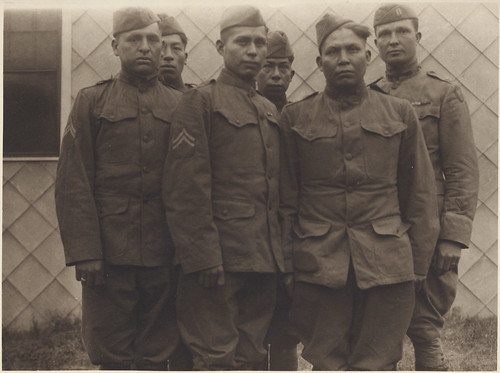 (Photo:  Choctaw Code Talkers World War II)
[Speaker Notes: Notes: Co-narration is recommended to be conducted by Karen Knight and I from written scripts and our own experiential talking points.]
Payor of Last Resort
Do Tribal members/citizens have to pay deductibles/co-pays?
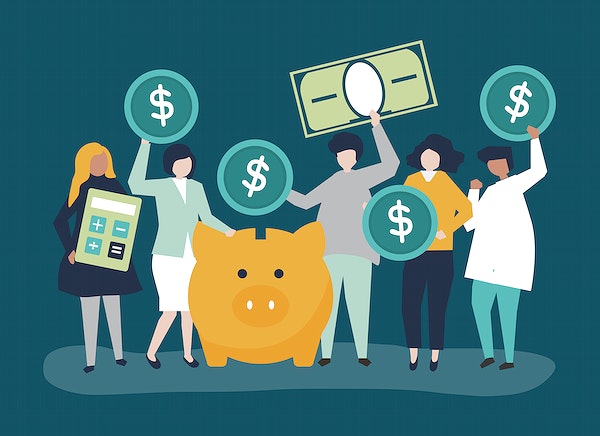 NO, If a the patient is a Tribal member/citizen of a federally recognized Tribe, who has insurance, is seen by an IHCP for primary care services, the patient will not be required to pay for services, including their co-pay and deductible.
IHCP Referral Department
Indian Healthcare Referral Department
[Speaker Notes: Notes: Co-narration is recommended to be conducted by Karen Knight and I from written scripts and our own experiential talking points.]
Can Tribal members/citizens go anywhere and get a referral?
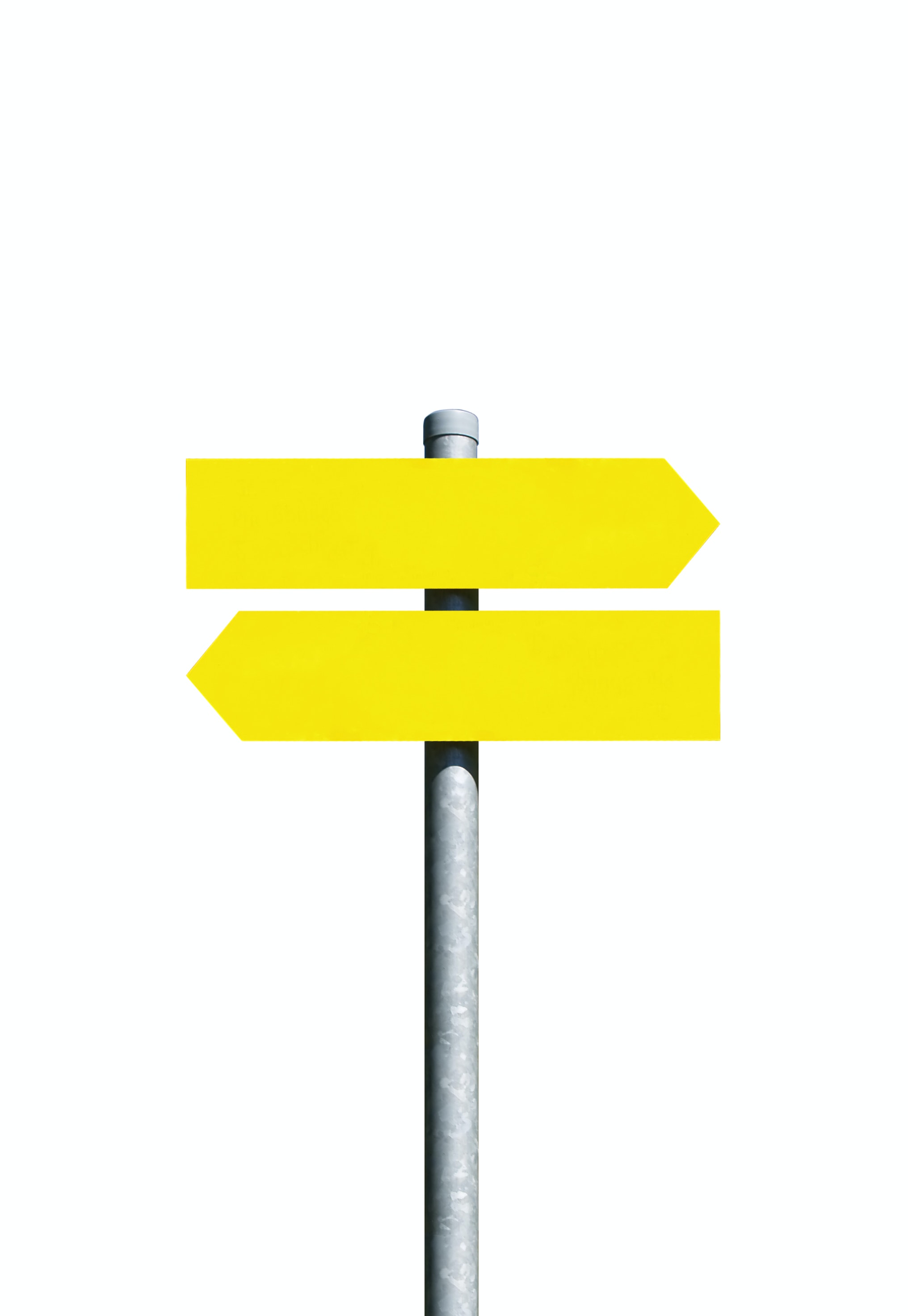 Anywhere->
<- IHCP
Eligibility for Referrals to be paid by the Tribe
How does the Referral Process Work?
Once Approval Is Granted…
If Referral Disapproved…
Questions/Answers

Contact:  Karen Knight
		kknight@facerockinc.com
		918-706-7821
Round Table
References
URL: NCAI website. https://www.ncai.org/news/articles/2019/12/27/ncai-response-to-usage-of-the-term-indian-country
URL: Tribal self-governance. https://www.tribalselfgov.org/resources/milestones-tribal-self-governance/
URL: Broken Treaties. How Many American Indian Treaties Were Broken? - HISTORY
Matthew L. M. Fletcher, “Treaties as Recognition of the Nation-to-Nation Relationship,” in Harjo, Nation to Nation, 34.
URL: Broken Treaties. Broken treaties with Native Americans not fixed by Supreme Court ruling | The Hill
URL: Small Pox. https://www.amjmedsci.org/article/
URL: Termination of Tribal governments.  https://www.tribalselfgov.org/resources/milestones-tribal-self-governance/
URL: Native American Citizenship Congress Granted Citizenship to All Native Americans Born in the U.S. (americaslibrary.gov)
URL: Native American Voting Rights and Citizenship. Native Americans' Journey to US Citizenship and Voting Rights - HISTORY
"Kill the Indian in him, and save the man": R. H. Pratt on the Education of Native Americans | Carlisle Indian School Digital Resource Center (dickinson.edu)
URL: Native American Women Sterilization https://time.com/5737080/native-american-sterilization-history/
URL: Indian Health Care Provider Definition. Indian Health Care Provider (IHCP Definition | Law Insider
GAO Appropriations (At 60%). https://www.gao.gov/assets/gao-19-612.pdf
URL: IHS and Veterans Administration MOU. https://www.ihs.gov/vaihsmou/
URL: American Indian Veterans Have Highest Record of Military Service (nicoa.org)
URL: Native American Voting Rights and Citizenship. Native Americans' Journey to US Citizenship and Voting Rights - HISTORY
URL: Native American Military Legacy https://www.smithsonianmag.com/smithsonian-institution/remarkable-and-complex-legacy-native-american-military-service-180976264/
https://www.cms.gov/Outreach-and-Education/American-Indian-Alaska-Native/AIAN/Downloads/10-Important-Facts-About-IHS-and-Health-Care-.pdf
Indian Gaming Regulatory Act. Casino Funds facts https://www.ok.gov/OGC/Frequently_Asked_Questions/
Federal Register. Pursuant to 25 U.S.C. 479a-1(a).
URL: Indian Health Service Electronic Health Record. Electronic Health Record | Indian Health Service (IHS)
42 CFR 438.14(b)(2)